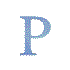 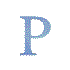 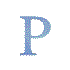 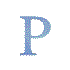 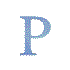 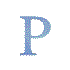 Фосфор
Характеристика  елемента та утворених ним сполук, кругообіг елемента в природі
0
31
+15
Періодична система хімічних елементів Д.І.Менделєєва
Періоди
Ряди
Групи елементів
I
II
III
IV
V
VI
VII
VIII
1
1
2
2
3
3
P
4
4
5
5
6
7
6
8
9
10
7
3
3p
Фосфор
31
0
P = 15
p
−
e =  15
N = 16
0
3d
+15
2
5
8
3s²
2p⁶
2s²
1s²
Короткий електронний запис:
Хімічні властивості
Для фосфору характерні відновні властивості,  які він виявляє у реакціях з неметалами: 
                   
                   4P+3O2 (нестача)       2P2O3
                   4P+5O2 (надлишок)       2P2O5
                   2P+5Cl2 (надлишок)       2PCl5

В реакціях з активними металами фосфор виступає в ролі окисника: 
                    
                            3Mg+2P       Mg3P.
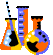 Кругообіг фосфору
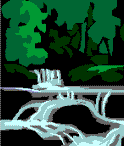 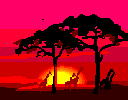 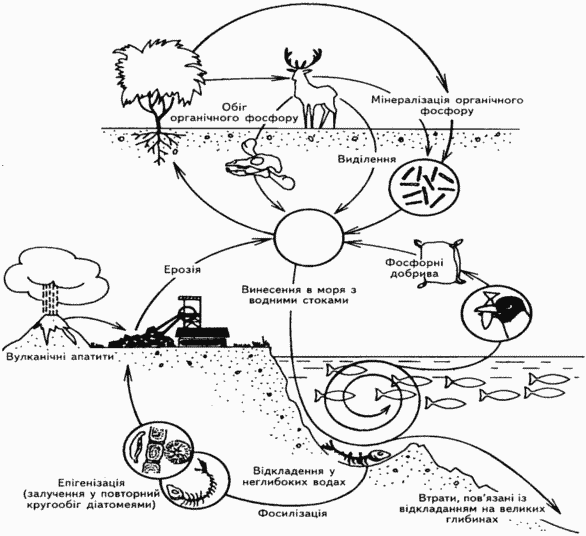 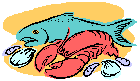 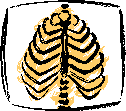 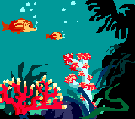 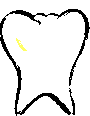 Природні сполуки фосфору
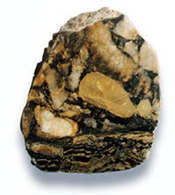 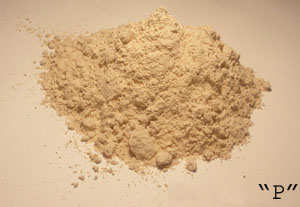 Ф
О
С
Ф
О
Р
И
Т
и
фосфати
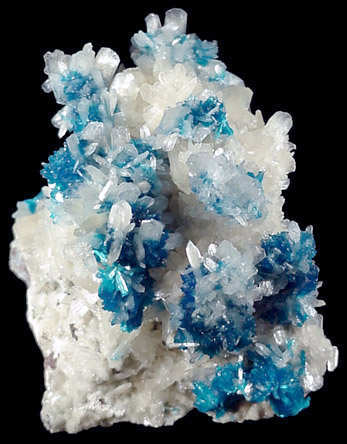 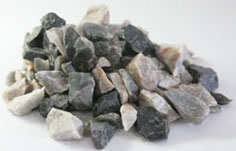 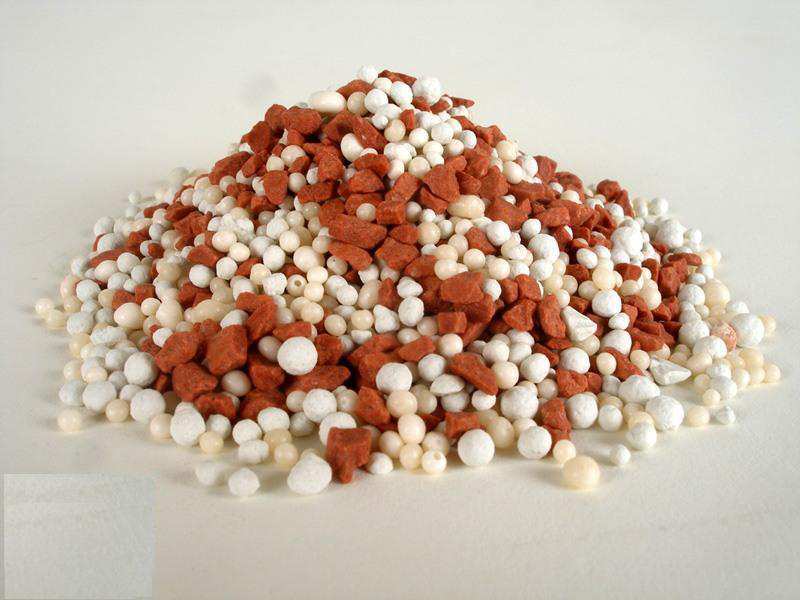 Діяльність людини порушила
 природний кругообіг Фосфору.
Сполуки Фосфору використовуються
 для виробництва добрив та мийних засобів. 
Це призводить до забруднення
 водойм сполуками Фосфору.
Діяльність людини порушила 
природний кругообіг Фосфору.

Сполуки Фосфору використовуються
для виробництва добрив
та мийних засобів.
 Це призводить до забруднення
 водойм сполуками Фосфору.